Институт неотложной и восстановительной хирургии им. В.К. Гусака Кафедра термических поражений и пластической хирургии ФИПО
ПЕРВИЧНАЯ ХИРУРГИЧЕСКАЯ ОБРАБОТКА ОБШИРНЫХ ТЕРМИЧЕСКИХ И МЕХАНИЧЕКИХ РАН С ОДНОМОМЕНТНОЙ ПЛАСТИКОЙ, КАК ПРОФИЛАКТИКА ИНФЕКЦИОННЫХ ОСЛОЖНЕНИЙ
Фисталь Э.Я.,Фисталь Н.Н., Меркулов Д.С.
Фазы раневого процесса
Классификация по глубине поражения
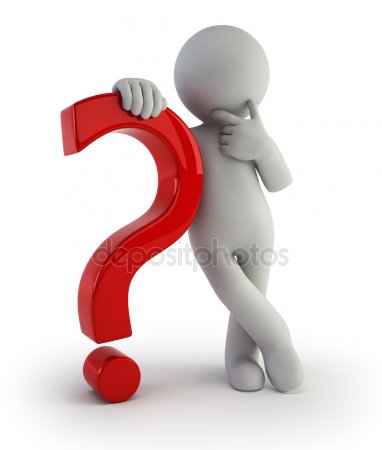 Первичная и вторичная хирургическая обработка ран
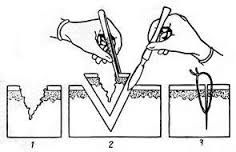 Организация ранней транспортировки и хирургического лечения пострадавших от обширных ожоговых и механических ран в клинику в стадии шока позволила значительно улучшить результаты лечения, особенно у детей (летальность – 0%) и пострадавших от взрывной шахтной травмы (летальность снизилась в 5 раз)
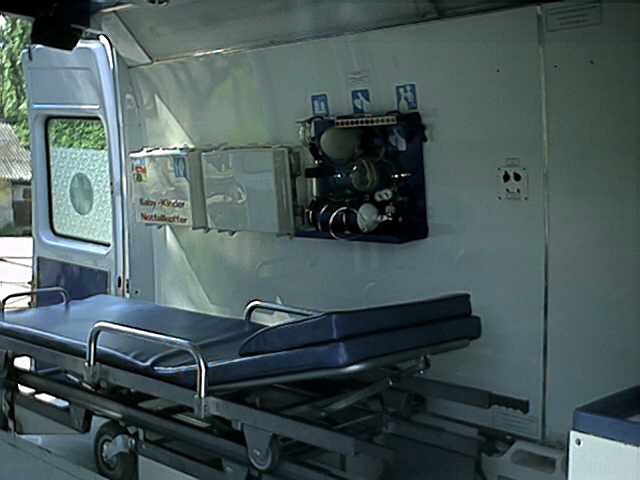 ИНВХ
Лечение тяжело обожженных проводится на флюидизурующихкроватях «Редактрон»
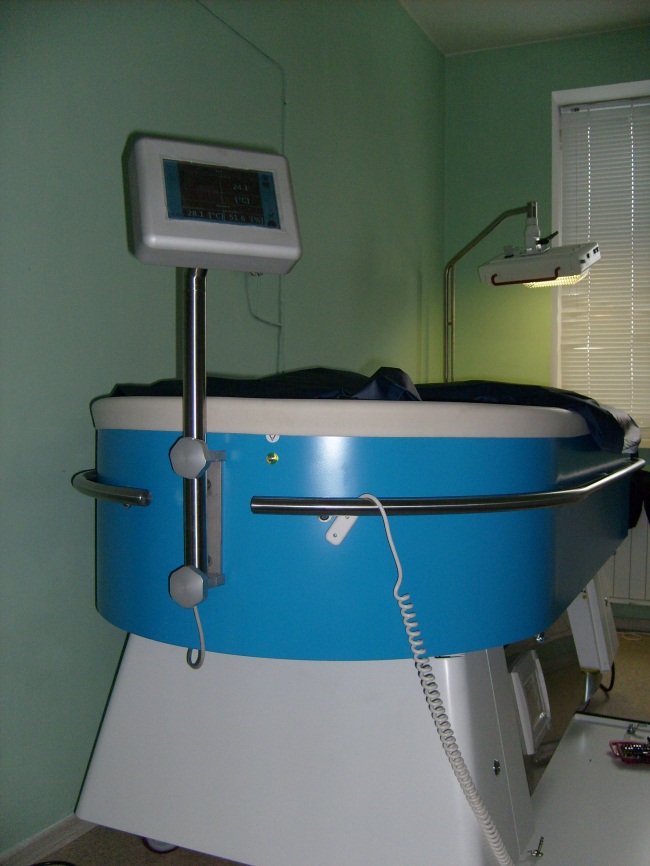 Флюидизирующая кровать
«Редактрон»
Ранняя оперативная тактика
Оперативное лечение в стадии ожогового шока в зарубежных ожоговых центрах проводится  с  80-х годов прошлого века.
Дермабразия поверхностных ожоговых ран с последующей пластикой биологическими покрытием стала стандартной  операцией в стадии ожогового шока с 2004 года для пациентов Донецкого ожогового центра.
При циркулярных поражениях III степени и ожогах IV декомпрессивные  операции в шоке являются элементом противошоковой терапии.
С 2004г. Применяется метод УЗ кавитации
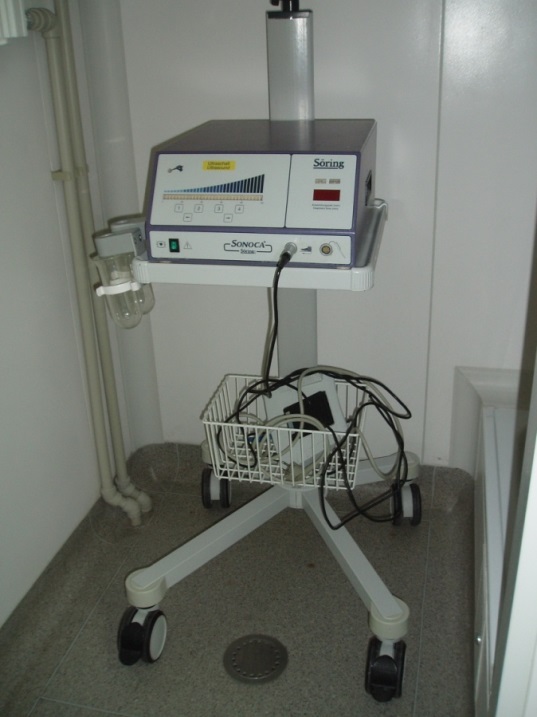 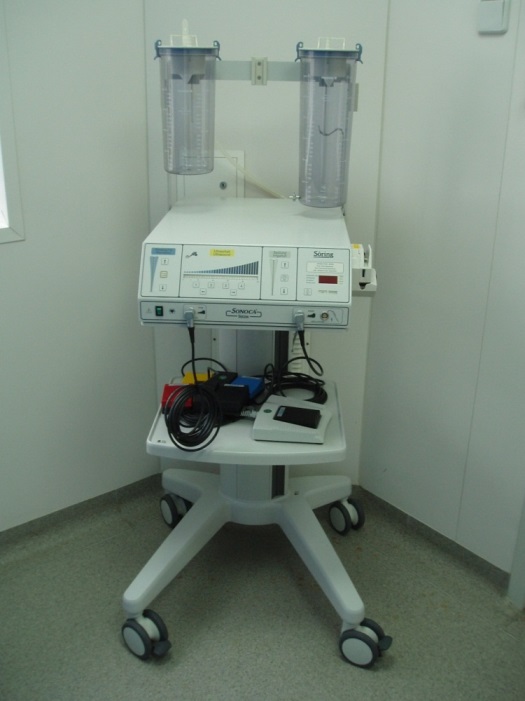 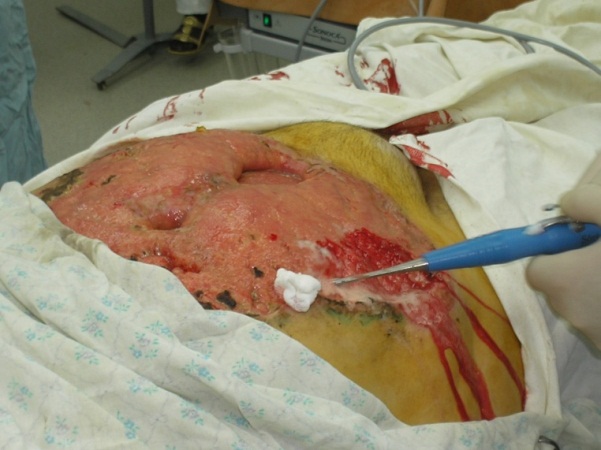 Ребенок Ч. 4 лет Ожог кипятком головы, туловища, конечностей S=80% п.т. Тяжелая ожоговая болезнь. Осложнения: СПОН, ранний  сепсис, пневмония, миокардит
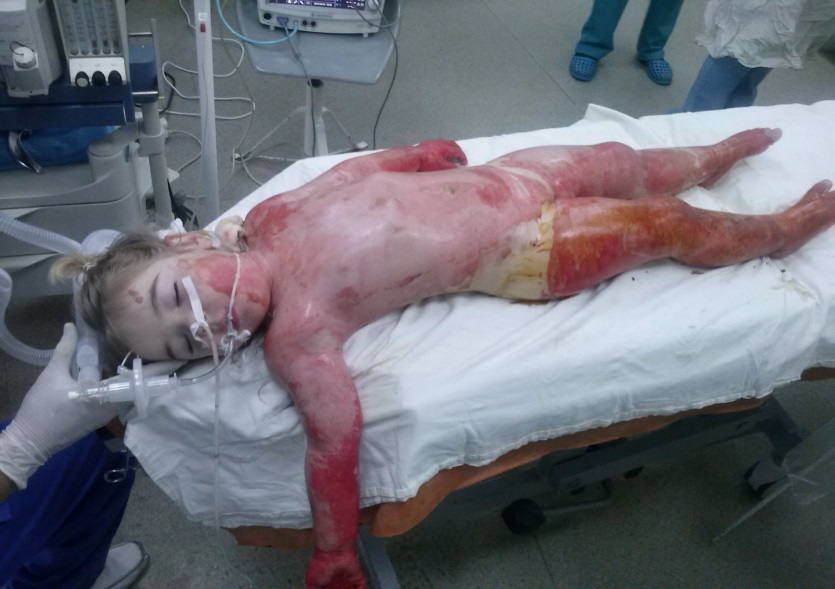 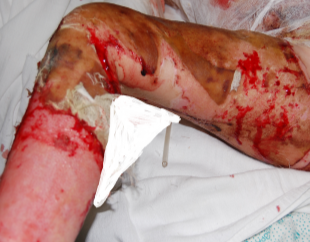 18.10.2013 выполнена некрэктомия, раны закрыты ксенокожей и синтетическим покрытием
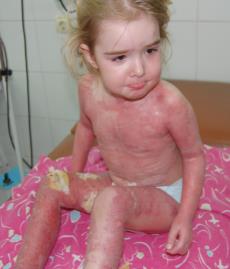 13.11.2013 Накануне выписки
Срок стационарного
 лечения  35 дней
Больной Н.18 лет. Ожог пламенем пламенем взрыва II-III ст. S= 90(10)% п.т., тяжелая ожоговая болезнь. Травма 12.07.2012Длительность стационарного лечения 48 дней.
1 сутки после травмы
Через 22 дня после травмы
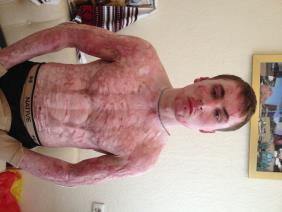 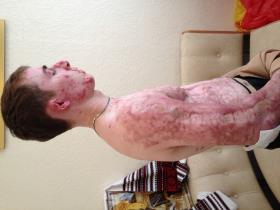 Спустя год после травмы
Больной Л. 45 лет. DS: Гранулирующая послеоперационная рана левой пяточной области с обнажением пяточной кости. Состояние после огнестрельного открытого оскольчатого перелома пяточной кости. (позднее обращение)
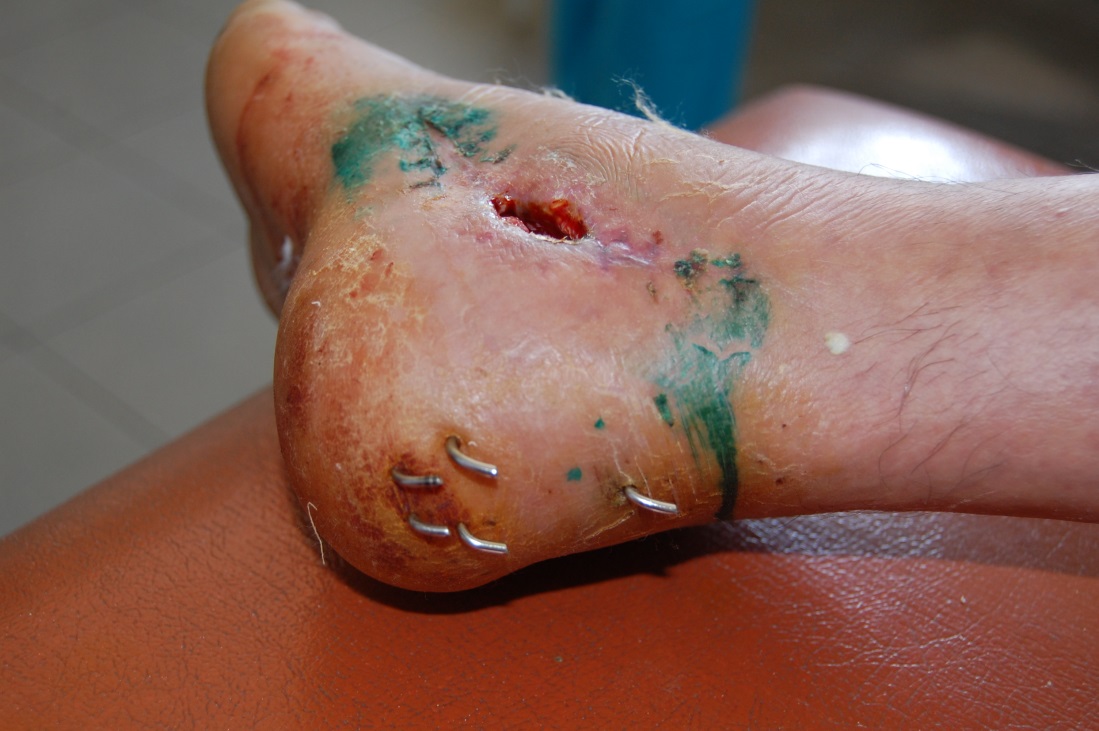 Иссечение раны, остеонекрэктомия, пластика суральным лоскутом
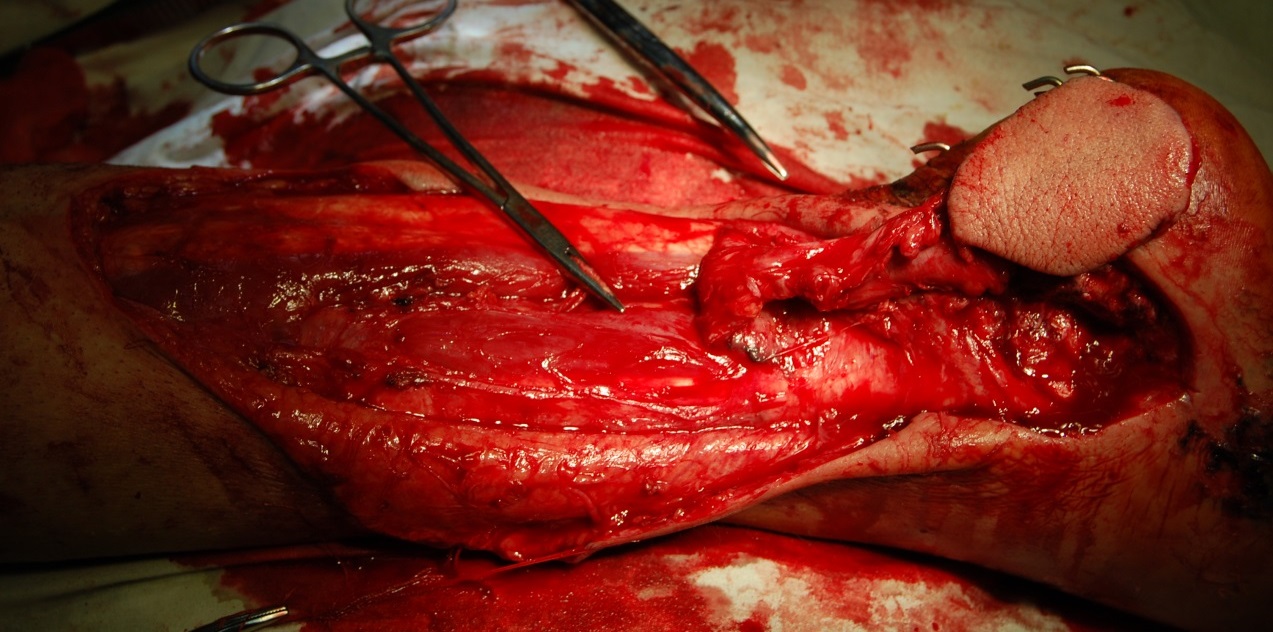 Тот же больной, результат через 2 месяца
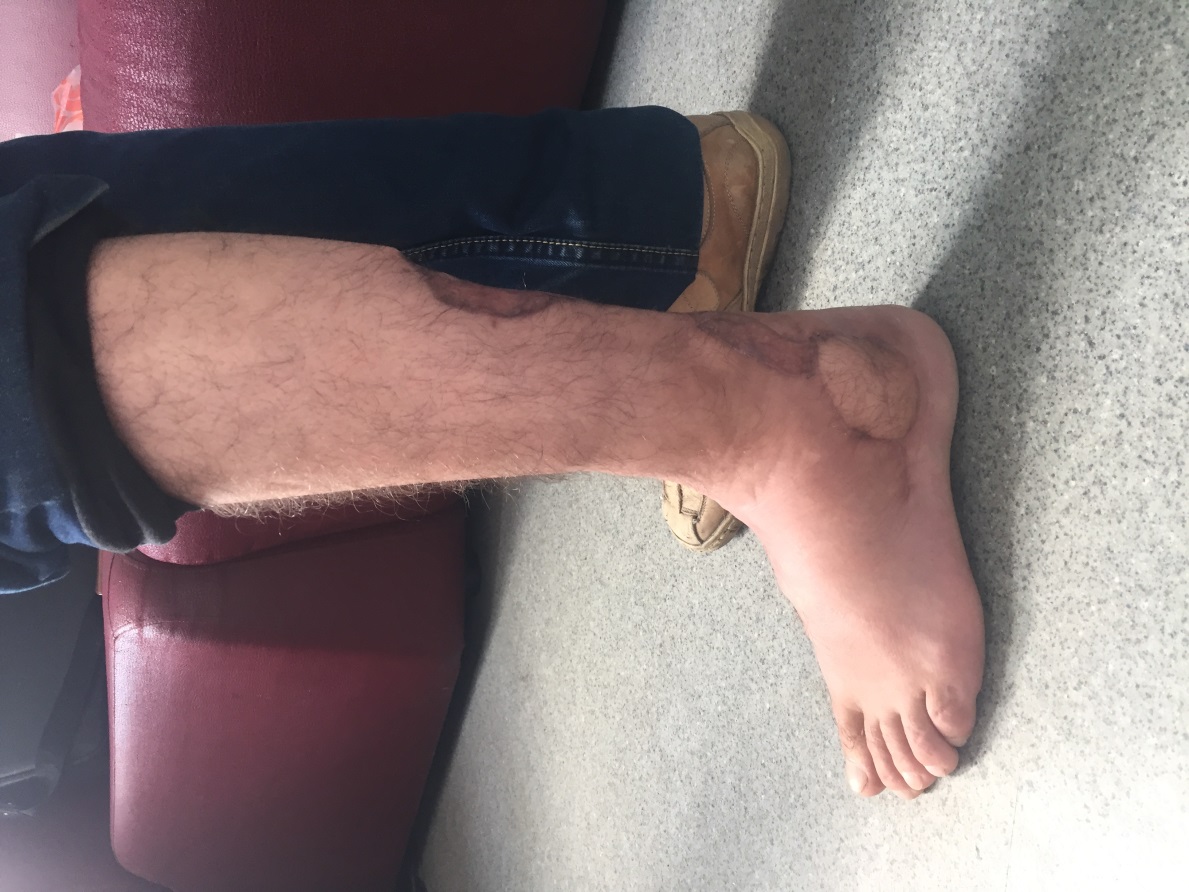 Передний компартмент-синдром (фасциальный синдром)
(С.Horn, 1945)
Передний
Задний глубокий
Латеральный
Задний 
поверхностный
Причины развития
Декомпенсированная ишемия;
Реперфузионный отек;
Субфасциальные ранения;
Высоковольтные электроожоги;
Циркулярные глубокие ожоги;
Краш-синдром;
Синяя флегмазия;
Запоздалая реваскуляризация конечности
Распределение по этиологии
Диагностика
Измерение субфасциального давления
передний
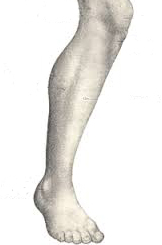 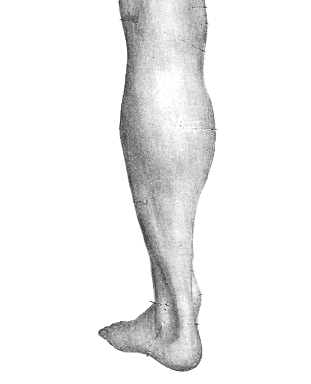 Задний глубокий
Задний поверхностный
латеральный
Whitesides TE ,1975
Оперативное лечение
Пациент с 
подозрением на
фасциальный синдром
Устранение ургентной патологии
Клинические признаки
Электромиография
Измерение фасциального давления
P
-
+
Закрытая фасциотомия
открытая фасциотомия
Огнестрельное ранение бедра с повреждением  бедренной артерии и вены
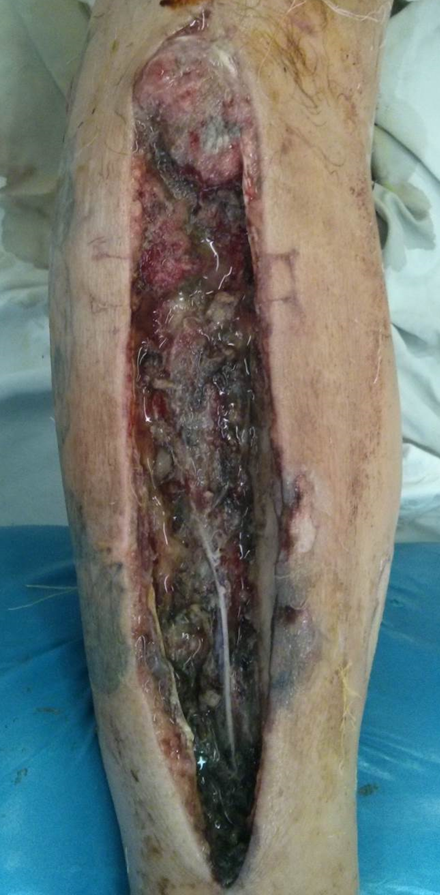 Осложнения:
Передний фасциальный  компартмент-синдром с некрозом передней группы мышц голени, некрозом малоберцового  нерва, обнажением большеберцовой кости.
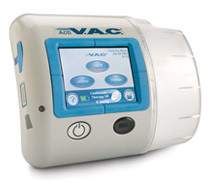 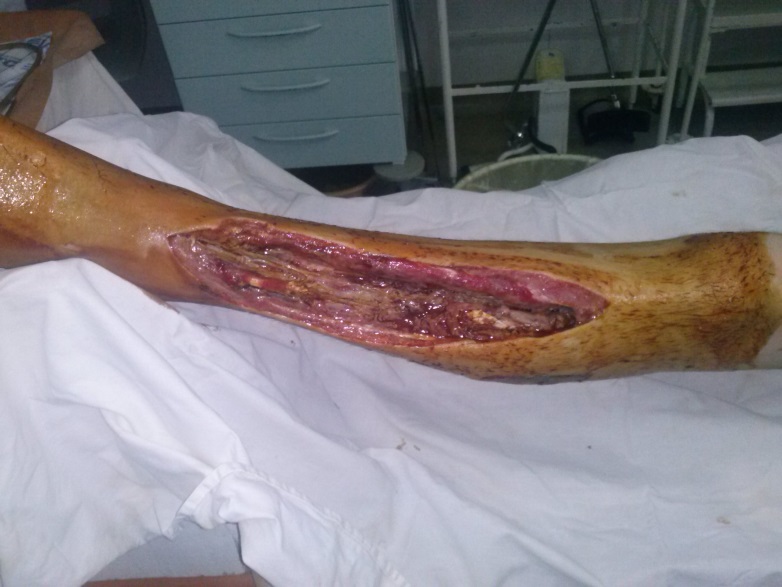 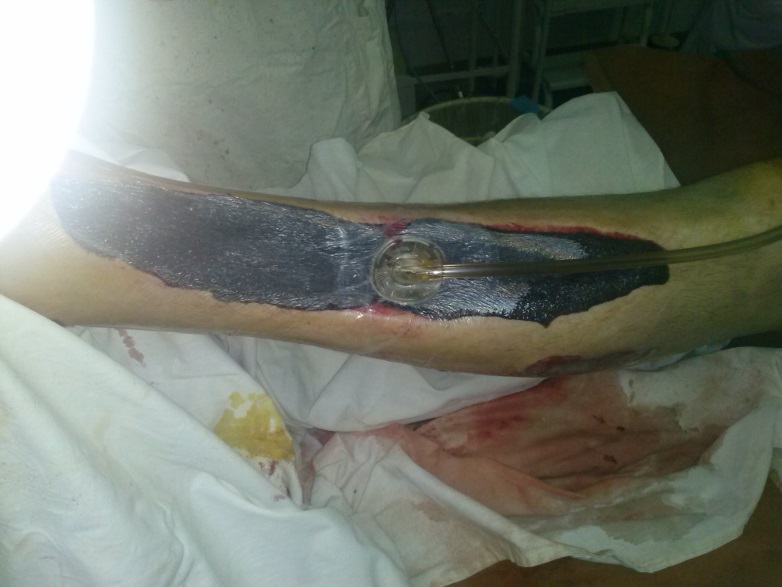 Тот же больной
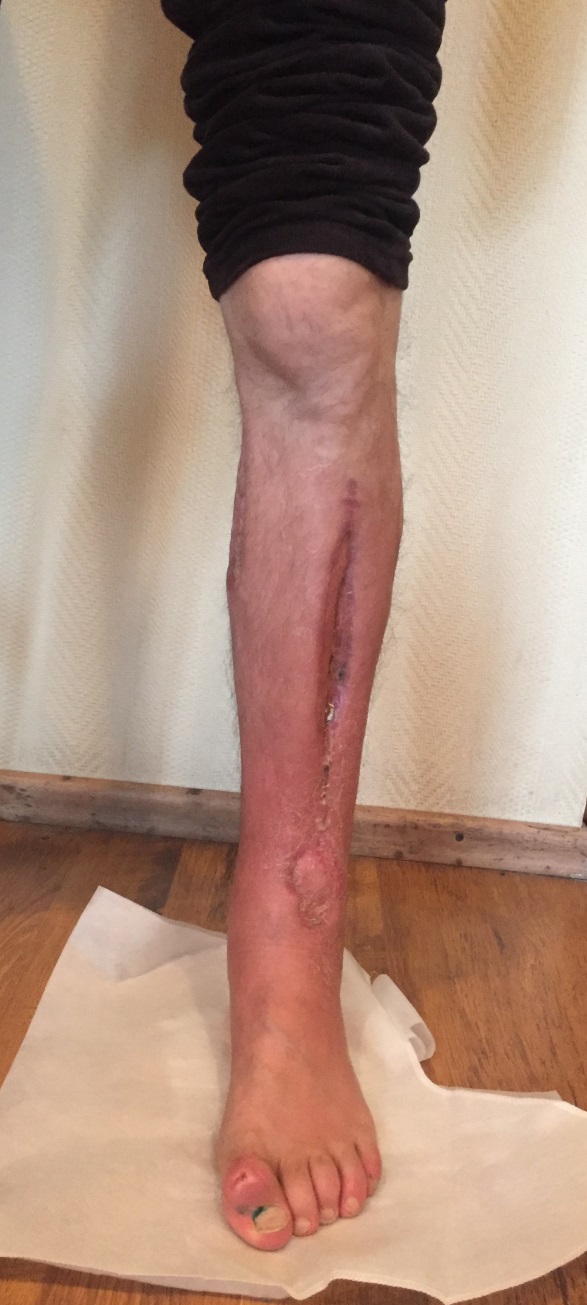 Функциональный 
результат спустя 
6 месяцев после
травмы
Было выполнена некрэктомия
УЗ=кавитация, комбинированная кожная пластика
Выводы
Полный  объем  хирургической помощи при обширных раневых повреждениях необходимо проводить в специализированных многопрофильных центрах
Характер повреждения тканей при осколочных ранениях  требует особой хирургической тактик: проведении широких дренирующих операций  при ПХО, УЗ-кавитации ран, через 2-3 дня после этого необходима повторная хирургическая обработка с отсроченными пластическими операциями в первой фазе раневого процесса
«Выращивание» грануляций в ранах после ПХО мы считаем порочной практикой;
Четкая организация, раннее и комплексное оказание специализированной помощи на всех этапах эвакуации позволила улучшить результаты лечения  пострадавших , значительно снизить летальность и уменьшить инвалидизацию.
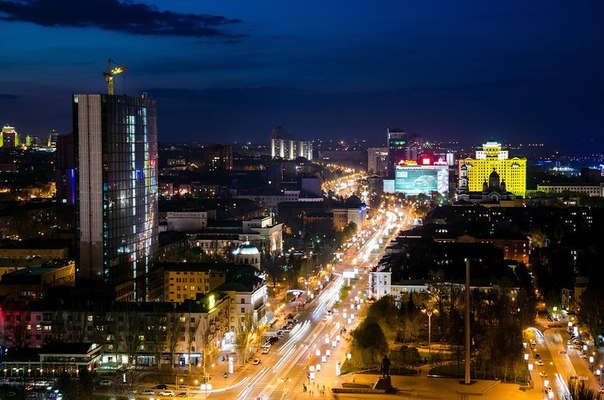 Спасибо за внимание